The Impact of Mindfulness on Residential Treatment Direct Care Providers’ Job Satisfaction and System Participation
Andrew R. Heckman, Wesley J. Sheeley, Gregory S. Snyder, Kimberly Vogel, & James T. Craig
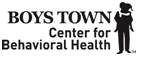 Results
Results indicated that participation in the 8-week mindfulness group yielded scores in the expected direction on self-reported measures of job burnout.  Of the 5 participants that originally volunteered for the mindfulness group, only 3 successfully completed the group, as defined by participation in more than half of the training sessions.  Follow-up assessments for non-participants were unable to be completed. 
For all 3 participants  that completed the program, scores on burnout decreased.  Mixed results were found on measures of depersonalization and personal achievement scores.  Differences in pre- to post-treatment were further magnified when individuals were asked to provide retrospective pre-treatment reports on both measures.   At this point, it is unclear whether  the results obtained reflect improved awareness of mindfulness skills, or whether it reflects social desirability and their perceived satisfaction following participation in the group itself.  
We also collected youth point card (token system) data for one week prior to the intervention and one week following the group training.  Participants were unaware that this data would be collected and analyzed for the study. Striking pre- to post-treatment increases in positive to negative ratios of interactions were observed with the youth under their care.  Objective, measurable indices of increased engagement matched self-reported improvements in burnout and job related stress.
Mindfulness has certainly become a catchphrase and popular culture of recent years.  Pop-culture references, daily news programs, and health literature frequently cite “mindfulness” and “meditation” without necessarily providing information beyond the superficial about the behavior and practice.  It is possible that completing the group provided participants with a more sophisticated understanding of mindfulness.  It is also quite possible that the individuals completing assessments retrospectively were biased or simply used these measures to express appreciation for the group and skills introduced.  Future studies should specifically evaluate the usefulness of retrospective report, especially with this recently popularized concept to determine which operation is actually resulting in the measured differences present in this study.   Further research needs to identify whether superficial notions of mindfulness promulgated in the popular culture may influence individuals reports on these items and measures that we routinely give or administer in this environment.  Further research needs also to address ongoing participation and attrition as this was a significant factor which affected our capacity to evaluate the data effectively.
Introduction
The Boys Town Treatment Family Home Program (TFH) is part of a residential treatment approach for middle and high school aged males and females that are typically developing, but present with a wide variety of clinically significant emotional and behavioral concerns. The Boys Town model incorporates a continuum of care for these children, with TFH incorporating traditional family style living arrangements, with clinical supports and behavior modifications from a team of in-home service providers and clinical staff.
Mindfulness has been shown to have positive performance impact for individuals, as well as for quality of care by mental health service providers (Davis & Hayes, 2011). There is also a growing research base for improvements in job satisfaction, job performance, and reducing burnout in a number of fields relevant to direct care and interactions with children, such as nursing, internal medicine, and teaching (e.g., Cohen-Katz, Wiley, Capuano, Baker, Deitrick, & Shapiro 2005; Shanafelt 2009; Roeser, Schonert-Reichl, Jha, Cullen, Wallace, Wilensky, Oberle, Thomson, Taylor, & Harrison 2013).  In addition, mindfulness has been shown to impact parent-child interactions, with relevant generalization effects beyond localized training (Singh, Lancioni, Winton, Singh, Singh, Adkins, & Wahler 2010). However, research is still limited for the use and role of mindfulness in residential treatment facilities, both for residents and care staff, particularly for facilities that treat adolescents and at-risk youth.
The Boys Town TFH program is already widely regarded as a highly successful behavioral program for typically developing teens, incorporating evidence based practices for positive behavior supports, outpatient mental health services, and individual academic supports.  The program has achieved national notoriety and various elements have been successfully replicated in other parts of the country.  The study aimed to incorporate psychoeducation and regular mindfulness exercises over an eight week program to direct care providers.  Direct measures evaluating burnout, job satisfaction, and personal job internalization  were used, along with monitoring of existing secondary data regarding the program itself.  Existing data included program adherence, interactions with enrolled adolescents of the TFH program, and incident reports.
Maslach Burnout Inventory
Conclusions
Five Facet Mindfulness Questionnaire- Short Form
Method
Participants were recruited from the Boys Town TFH, through a brief introduction to mindfulness-based techniques. Five direct care provider volunteered to enter a 8 week program informed by a mindfulness-based cognitive behavioral therapy approach. The Five Facet Mindfulness Questionnaire – Short Form (Strosahl & Robinson, 2014) and the Maslach Burnout Inventory were administered pre- and post- treatment. Additionally, archival data regarding interactions between youth in treatment and direct care providers were obtained. The researcher gathered the artifacts from the token system used in the residential program (i.e., the youth’s point card data). Interactions were coded for the quality of the interaction (i.e., positive versus negative) and duration of interaction (i.e., multiple negative interactions versus one).
References
Davis, D. & Hayes, J. (2011) Psychotherapy, 48 (2), 198-208
Cohen-Katz, J., Wiley, S., Capuano, T., Baker, D., Deitrick, L., & Shapiro, S. (2005) Holistic Nursing Practice, 19 (2), 78-86 
Maslach, C., Jackson, S. E., & Leiter, M. P. (1997). Maslach burnout inventory. Evaluating stress: A book of resources, 3, 191-218.
Shanafelt, T. (2009) Journal of the American Medical Association, 302 (12), 1338-1340 
Roeser, R., Schonert-Reichl, K. , Jha, A., Cullen, M., Wallace, L., Wilensky, R., Oberle, E., Thomson, K., Taylor, C., & Harrison, J. (2013) Journal of Educational Psychology, 105 (3), 787-804
Singh, N., Lancioni, G., Winton, A., Singh, J., Singh, A., Adkins, A., & Wahler, R. (2010) Journal of Child & Family Studies, 19 (2), 167-174
Strosahl & Robinson (2014). Inside This Moment: Five Steps to Transcending Stress Using Mindfulness & Neuroscience
Association for Contextualized Behavioral Sciences: World Conference 14
Contact Informationandrew.heckman@boystown.org